Top Data Mining Tools
CSCE 566
Spring 2020
Data Mining Concept
Primary Purpose:  
     (i) discovering patterns among large volumes of data 
     (ii) transforming data into more refined/actionable information.
specific algorithms, statistical analysis, AI & DBMS. 
Advanced Features:  data warehousing & KDD 
   Data Warehouse: A large repository of subject oriented, integrated, a time-variant collection of data used to guide management's decisions.
    KDD: The process of discovering most useful knowledge from a collection of large data.
numerous data mining tools available in the market -> choose based on your need
#1: Rapid Miner
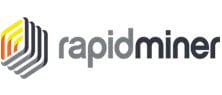 one of the best predictive analysis tool 
written in JAVA 
provides an integrated environment for deep learning, text mining, machine learning & predictive analysis
Availability: Open source
Link: https://rapidminer.com/
#2: Weka (GUI-based)
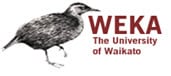 data analysis and predictive modeling
contains algorithms and visualization tools for machine learning
written in JAVA
supports major data mining tasks including data mining, processing, visualization, regression etc. It works on the assumption that data is available in the form of a flat file.
can provide access to SQL Databases through database connectivity and can further process the data/results returned by the query.
Availability: Free software

Link: https://www.cs.waikato.ac.nz/ml/weka/
#3: KNIME
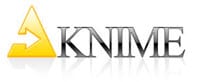 best integration platform for data analytics and reporting
operates on the concept of the modular data pipeline
constitutes of various machine learning and data mining components embedded together
widely used for pharmaceutical research. In addition, excellent for customer data analysis, financial data analysis, and business intelligence
brilliant features like quick deployment and scaling efficiency. 
Availability: Open Source
Link:  https://www.knime.com/
#4: Orange
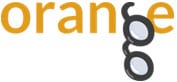 machine learning & data mining
best aids data visualization
written in Python
component-based software, the components are called ‘widgets'. These widgets range from data visualization & pre-processing to an evaluation of algorithms and predictive modeling.
Availability: Open source
Link: https://orange.biolab.si/
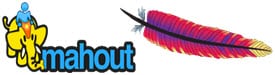 #5: Apache Mahout
a project developed by Apache Foundation that serves the primary purpose of creating machine learning algorithms
focuses mainly on data clustering, classification, and collaborative filtering
written in JAVA and includes JAVA libraries to perform mathematical operations like linear algebra and statistics. 
the algorithms of Mahout have implemented a level above Hadoop through mapping/reducing templates
To key up, Mahout has the following major features
	Extensible programming environment
	Pre-made algorithms
	Math experimentation environment
	GPU computes for performance improvement.
Availability: Open source
Link: http://mahout.apache.org/
#6: Sisense (visualization-based)
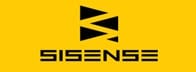 extremely useful and best suited for Business Intelligence software when it comes to reporting purposes within the organization
allows combining data from various sources to build a common repository and further, refines data to generate rich reports that get shared across departments for reporting
generates highly visual reports. 
specially designed for non-technical users. 
Availability: Licensed
Link: https://www.sisense.com/
#7: SSDT (SQL Server Data Tools)
a universal, declarative model that expands all the phases of database development in the Visual Studio IDE. Developers use  SSDT transact- a design capability of SQL, to build, maintain, debug and refactor databases
a user can work directly with a database or can work directly with a connected database, thus, providing on or off-premise facility
users can use visual studio tools for development of databases like IntelliSense, code navigation tools, and programming support via C#, visual basic etc. SSDT provides Table Designer to create new tables as well as edit tables in direct databases as well as connected databases
deriving its base from BIDS, which was not compatible with Visual Studio2010, the SSDT BI came into existence and it replaced BIDS
Availability: Licensed
Link: https://docs.microsoft.com/en-us/previous-versions/sql/sql-server-data-tools/hh272686(v=vs.103)?redirectedfrom=MSDN
#8: Tanagra
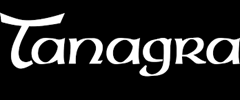 a free to use data mining tool for study and research purposes. 
It offers various data mining methods from statistical learning, data analysis, and machine learning.
Features:
	Offers easy to use data mining software for researcher and  students
	It allows the user to add their data mining methods
Link: https://eric.univ-lyon2.fr/~ricco/tanagra/en/tanagra.html
There is not ‘best’ choice!
Multiple data mining tools are available in market -> pick one based on your need! 

https://www.softwaretestinghelp.com/data-mining-tools/
https://www.analyticsinsight.net/the-top-10-data-mining-tools-of-2018/
https://www.guru99.com/best-data-mining-tools.html